«Охрана репродуктивного здоровья подростков »
1
1. Планирование семьи – залог рождения здорового ребенка.
2. Искусственный аборт и его осложнения. Профилактика искусственных  абортов.
3. Инфекции, передаваемые половым путем, профилактика ИППП.
2
Планирование семьи – залог рождения здорового ребенка.
Здоровье будущих детей зависит от правильного планирования семьи, состояния здоровья родителей и их образа жизни.
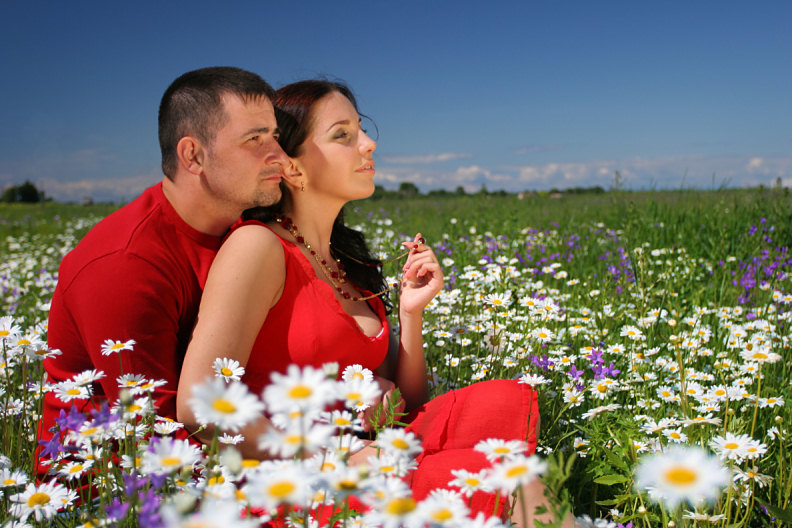 3
.
Оптимальный возраст для беременности и родов 20-35 лет. Данный период является периодом расцвета детородной функции женщины, когда гормональный фон оптимален для зачатия, нормального течения беременности и родов, что способствует рождению здоровых детей.
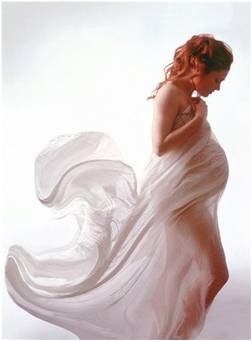 4
.
Если у супругов или их родственников имеются наследственные заболевания, или врожденные пороки развития, обязательно следует проконсультироваться у врача генетика, который определит прогноз здоровья вашего будущего ребенка, даст необходимые рекомендации.
5
.
Перед зачатием ребенка:
 женщина обязательно должна пройти обследование у врача гинеколога с целью выявления и лечения гинекологических заболеваний
мужчина- должен пройти обследование у врача уролога-андролога для обследования и лечения урологических заболеваний.
6
.
Обоим супругам за 2-3 месяца до предполагаемого зачатия необходимо провести лечение хронических заболеваний, если таковые имеются, в т.ч. санации полости рта.
Крайне недопустимо в период, предшествующий зачатию, контактировать с больными вирусной и бактериальной инфекцией (особенно краснухой, ветряной оспой, вирусным гепатитом, корью, скарлатиной), больными животными.
7
.
Следует избегать зачатия ребенка в состоянии алкогольного опьянения, неблаготворно влияет на будущего малыша и курение.
За 2-3 месяца до зачатия ребенка, необходимо отказаться от употребления алкоголя и курения.
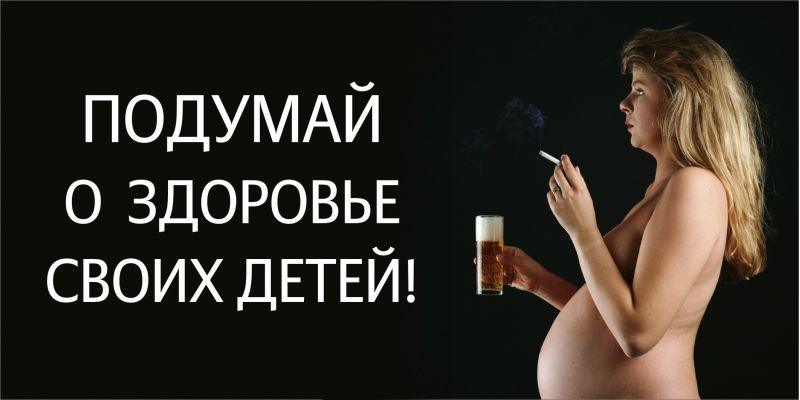 8
.
Рентгеновское, физиотерапевтическое лечение, медикаментозная терапия также негативно влияют на состояние здоровья будущего ребенка. Данные факторы необходимо  исключить не менее чем за 2-3 месяца до предполагаемого зачатия.
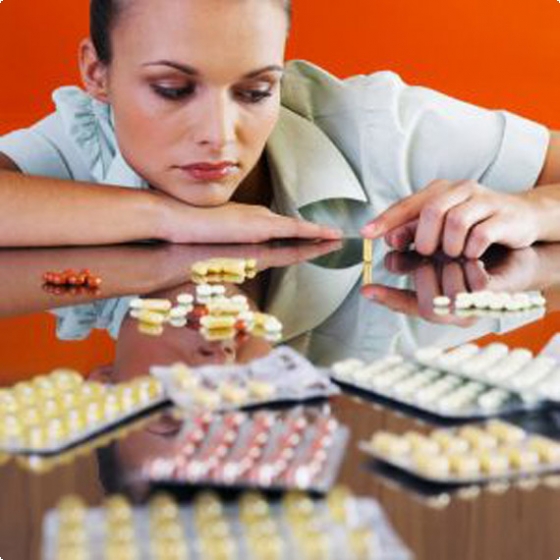 9
.
Не менее важно избегать вышеуказанных, пагубных факторов не только до зачатия, но и во время беременности, особенно, в первые 3 месяца, когда происходит закладка основных органов, систем плода, и именно в данный период велика вероятность возникновения  пороков развития.
10
.
Крайне неблагоприятное влияние на течение беременности, родов, а, следовательно на здоровье детей оказывают перенесенные ранее искусственные аборты и инфекции, передаваемые половым путем.
11
Аборт и его осложнения. Профилактика аборта.
Что такое аборт? – это прерывание беременности. Искусственное прерывание беременности должно производиться только в медицинском учреждении. Аборт, даже если он произведен в медицинском учреждении квалифицированным специалистом, не проходит совершенно бесследно для здоровья.
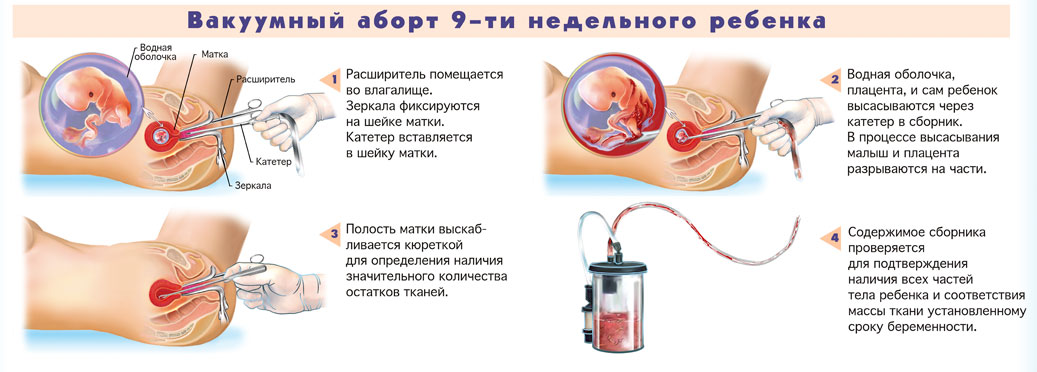 12
.
Увеличение числа подростков, начинающих половую жизнь до наступления совершеннолетия ведет к наступлению нежелательной беременности, и как следствие , к увеличению частоты абортов или рождению  нежеланных детей в неполных семьях.
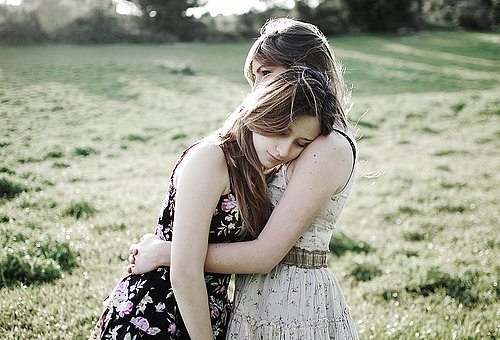 13
.
Число абортов ежегодно производимых в Российской Федерации девушкам – подросткам до  18 лет составляет около 300 тысяч и составляет 11,5% от общего количества абортов, производимых в РФ. Особенно пагубны последствия аборта в период до 18 лет, когда происходит становление детородной функции будущей матери.
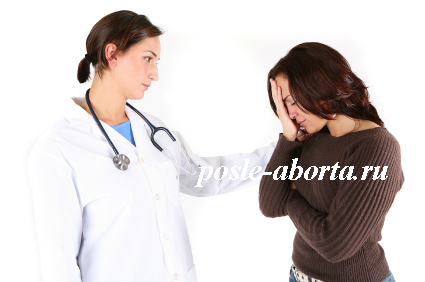 14
.
Как правило, девушки, начавшие половую жизнь, не обращаются к врачу за советом как избежать нежелательной беременности, а получают информацию  из ненадежных источников – от знакомых, от подруг, из случайных разговоров.
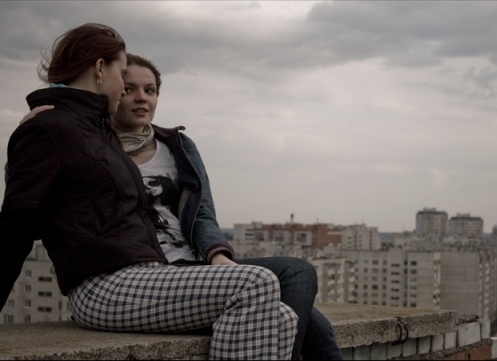 15
.
Только врач может дать правильный совет и подобрать нужный метод контрацепции.
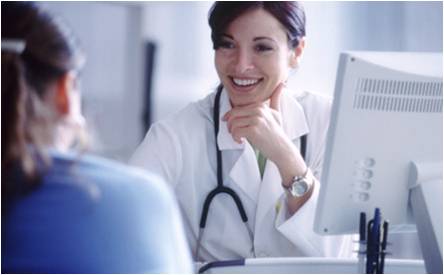 16
Осложнения после аборта:
Заболевания шейки матки, яичников, нарушение менструального цикла
Самопроизвольные выкидыши. У женщин, прибегавших в прошлом к аборту, частота самопроизвольных выкидышей в 8-10 раз выше, чем у не имевших аборт. 
Осложнения беременности, родов, послеродового периода.
Рождение мертвых детей. До 30% рождения мертвых детей связано с медицинскими и криминальными абортами.
Бесплодие. 70% женского бесплодия обусловлено предшествующими медицинскими абортами.
17
..
Ежегодно в России погибают по причинам, связанным с осложнениями аборта 260-280 женщин, 90% смертей, связанных с искусственными абортами  происходит в результате криминальных абортов (т.е. абортов, которые проводят неспециалисты).
 Криминальные аборты категорически недопустимы!!!
18
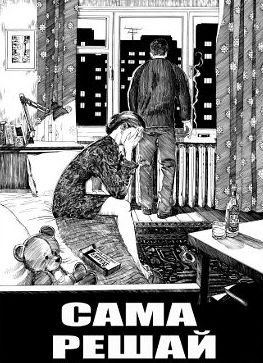 .
19
Частота осложнений, в случае прерывания беременности в сроке более 12 недель, в 10-20 раз выше, чем в сроке до 12 недель.
20
.
Чтобы свести к минимуму возможные осложнения после прерывания беременности, необходимо пройти курс восстановительного лечения, который назначил врач. Данное мероприятие снижает осложнения  абортов в 2-2,5 раза, по сравнению со случаями, в которых восстановительная терапия не проводилась.
21
Признаки беременности.
отсутствие менструации в ожидаемые дни или появление более короткой, чем обычно, и скудной менструации
набухание молочных желез
извращение вкуса к пище (тяготение к острым блюдам, соленой пище)
тошнота, рвота по утрам
появление быстрой утомляемости и легкой слабости
более частое, чем обычно, мочеиспускание
22
Современные методы обследования позволяют достаточно рано установить диагноз беременности:
- Ультразвуковая диагностика – позволяет диагностировать  маточную беременность на 5-6 день задержки менструации.
- Гормональная диагностика – определение в моче и крови гормона беременности             ( хорионический гонадотропин) – на 1-2 день задержки менструации.
23
Профилактика аборта.
Половую жизнь рекомендуется начинать в браке.
Контрацепция (предохранение от нежелательной беременности) единственная альтернатива аборту.
Только врач акушер-гинеколог может правильно подобрать подходящий для вас метод контрацепции.
Необходимо использовать современные, надежные методы контрацепции (гормональные, внутриматочные контрацептивы, латексные презервативы).
24
.
5. В чрезвычайных ситуациях : нарушение целостности презерватива, полового акта без использования контрацептива в течение 3х суток необходимо обратиться к врачу гинекологу для назначения экстренной контрацепции, которая позволит избежать аборта и связанных с ним пагубных последствий.
6. При подозрении на беременность необходимо незамедлительно обратиться к врачу гинекологу.
7. При подтверждении беременности решить вопрос об ее исходе, взвесив все «за» и «против».
8. После аборта обязательно провести восстановительное лечение согласно рекомендациям врача.
25
Инфекции передаваемые половым путем.
26
Инфекции, передаваемые половым путем (ИППП) – это заболевания, которые один человек передает другому при сексуальных контактах.
27
.
Существует более 25 заболеваний, которые передаются половым путем.
 Чаще всего встречаются:
гонорея
сифилис
хламидиоз
трихомониаз
кандидоз
остроконечные кондиломы
герпес генитальный
лобковый педикулез
28
.
В последние годы, особенно среди молодежи, отмечается значительный рост заболеваний передаваемых половым путем. За последние 5 лет заболеваемость у несовершеннолетних сифилисом увеличилась.
29
.
Инфекции передаваемые половым путем являются одной из причин:

- бесплодия
хронических воспалительных заболеваний
сексуальных нарушений у женщин и мужчин
заболеваний плода и новорожденных
30
Наиболее характерные симптомы ИППП у мужчин:
-учащенное, болезненное мочеиспускание
жжение, зуд в мочеиспускательном канале, головке члена и крайней плоти
высыпания (язвы, волдыри, бородавки) на половых органах или вокруг них, а также на губах, языке, в области заднего прохода
покраснение головки полового члена и крайней плоти
выделения (светлые, гнойные, кровянистые) из уретры
боли внизу живота, пояснице, в паховой области
болезненность, дискомфорт при половых контактах
появление сыпи на теле, увеличение лимфатических узлов.
31
Наиболее характерные симптомы ИППП у женщин:
-учащенное, болезненное мочеиспускание
жжение, зуд во влагалище,  в области промежности
высыпания (язвы, волдыри, бородавки) на половых органах или вокруг них, а также на губах, языке, в области заднего прохода
выделения  из влагалища обильнее, чем обычно, особенно с неприятным запахом
боли внизу живота, пояснице, в паховой области
болезненность, дискомфорт при половых контактах
появление сыпи на теле, увеличение лимфатических узлов
кровянистые выделения из влагалища вне менструации.
32
.
Иногда симптомы ИППП проходят без лечения, либо на фоне самолечения, но это не означает, что болезнь прошла, так как возбудитель остался в организме, и вы можете стать источником заражения для других.
33
.
СПИД  занимает особое место среди ИППП и является в настоящее время неизлечимой болезнью, ведущей к смертельному исходу.
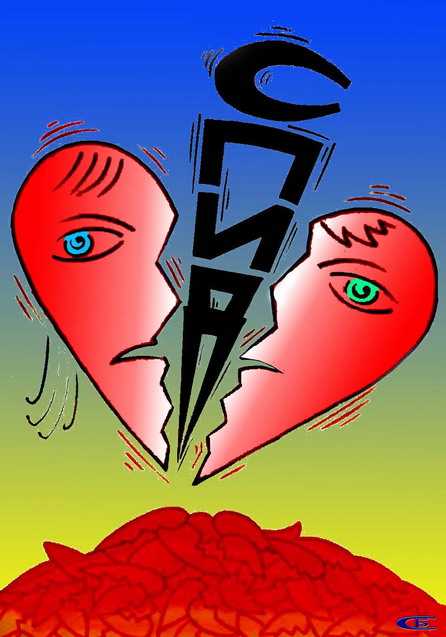 34
Если Вы подозреваете у себя ИППП:
Немедленно прекратите все половые контакты.
Сообщите своему половому партнеру.
Обратитесь к врачу-специалисту, так как эти заболевания может вылечить только специалист.
35
Как предохранить себя от заражения?
Половые контакты рекомендуется начинать в браке, предварительно пройдя медицинское обследование будущих супругов. Внебрачная половая жизнь значительно увеличивает риск заражения ИППП.
Если вы уже живете половой жизнью и по какой-то причине  не хотите  прекратить сексуальные отношения – имейте одного полового партнера, в котором вы уверены. Это снизит риск заражения заболевания. Риск заражения также высок, если ваш половой партнер имеет других половых партнеров.
36
.
Подумайте, прежде чем вы решитесь на сексуальные отношения. Лучше отказаться от них, если вы не уверены в своем партнере или у него имеются какие-либо выше перечисленные признаки ИППП. Избегайте случайных половых связей.
Если таковые случаются, следуйте правилам «безопасного секса» – используйте презерватив, который предохранит вас от возможных ИППП, а также возможной нежелательной беременности.
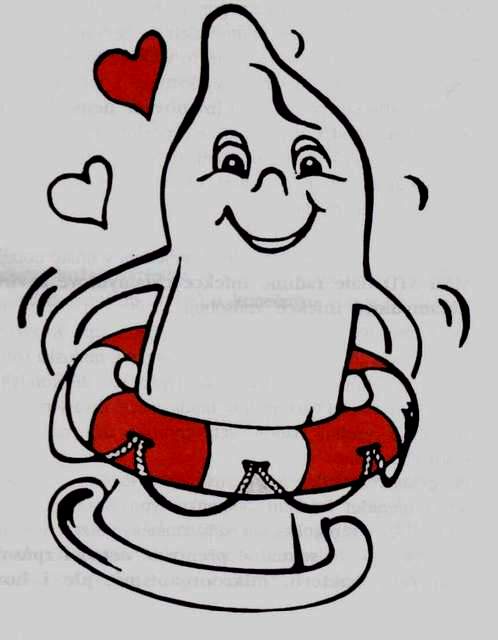 37
.
Не всегда бывает удобно предложить партнеру использовать презерватив, атмосфера любви, взаимопонимания и чувство юмора помогут вам выйти из затруднительного положения просто и естественно.
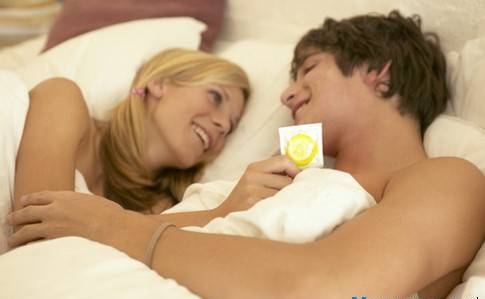 38
.
При разрыве презерватива, незащищенном половом акте и сомнении в половом партнере необходимо проконсультироваться как можно скорее у врача гинеколога, дерматовенеролога, уролога-андролога.
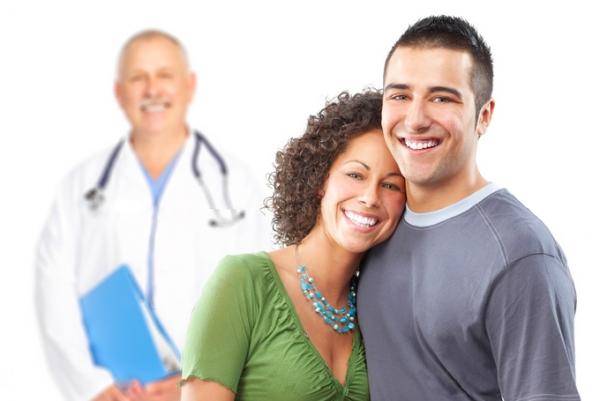 39
.
Нельзя заниматься самолечением! Болезнь будет запущена и потребуется сложное и длительное лечение. Усугубляются последствия. Гораздо проще сохранить свое здоровье, нежели лечить болезнь и ее последствия.
40
.
Если интимная близость произошла без применения контрацептива в «опасные» дни для наступления нежелательной беременности – девушке необходимо в течение трех суток (72 часа) обратиться к гинекологу для экстренной контрацепции, что поможет избежать аборта и его последствий.
41
.
Если по каким-то причинам вы в ближайшее время не сможете посетить врача, необходимо провести личную профилактику ИППП, одним из антибактериальных препаратов: 
Хлоргексидина биглюконат  0,05%-ный водный раствор(или мирамистин) является высокоэффективным средством профилактики сифилиса, гонореи и трихомониаза, оказывает губительное действие на грибы рода «кандида» и другие.
 Помните, что проведенная личная профилактика ЗППП не является абсолютно эффективной во всех случаях. Поэтому при первой же возможности посетите врача специалиста.
42
Помните!
Гораздо проще сохранить свое здоровье, нежели лечить болезнь и ее последствия.
43
Благодарю за внимание.
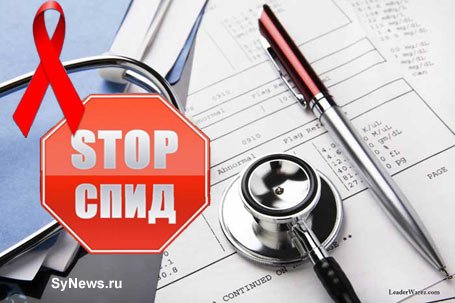 44